Tutored Self-Assessment Cases
Self-Assessment Case
Welcome to the EHA Self-Assessment Case guide and PPT template.

Self-assessment cases are intended to let the participants assess what they have learned. The format of the self-assessment cases are concise and structured. The required format is a case introduction followed by 6 questions with 4-5 answers each, only one answer being correct.
Feedback and discussion are required to discuss incorrect answers and understand the reasoning for the content of the cases. 
Feedback, explanatory images, and references are encouraged as educational tools but should be limited to explaining the correct answer.
Self-assessment cases should not be a mini-lecture

Please take a look at the example given in this PPT, that is the general flow and structure of EHA self-assessment cases. You can re-work the example case slides or use the empty template given to set up your case.
2
Self-Assessment Case Structure
Each case should have a 6 questions with 4-5 possible answers.
It is ESSENTIAL that each question has one true answer and only one. 
*Pleaser DO NOT USE ‘negative questions’ followed by negative statements (refer to appendix). 
Please provide a CLEAR WRITTEN feedback. For educational purposes, it is important to provide clear feedback so that if the participants selected the wrong answer, they know why another answer is preferred. Feedback can include images, figures, tables illustrating the topic assessed.






*Please refer to the appendix section for more information
3
Please do not remove this slide.
Self-Assessment Case Instructions
Please make sure that patient’s name, initials or any private information are not visible in your presentation.
*Please keep the use of abbreviations to a minimum and define abbreviation when first used. 
*Please use SI units and EHA table of units for laboratory values. 
*Please use uppercase-italics for genetic notations.
Please include images, tables, figures (as many as you need) to improve the didactical value of the case and reinforce the links with the lecture.
Please ensure that images, figures and are legible from the back of the room.




* Please refer to the EHA Tutorial guidelines for lecture and cases document for more information
4
Please do not remove this slide.
Review and Editing process
1. Reviewing process
Upon receiving your PPT, it will be forwarded to our expert panel for review. Our experts will review and determine the scientific accuracy and relevancy of the ppt. Experts may offer comments and ask for more information where necessary. 
In our experience, most PPTs will go through 1 cycle of review. 

2. Editing process 
After the review process, when the experts' comments are addressed (where applicable), your PPT will be sent to an editor to straighten out final formatting, style and language issues. 
No changes will be made to the scientific content at this stage. 

The whole review and editing process may take up to 2 weeks. Please take this into mind when preparing your cases.
5
Presentation title by Insert > Header / Footer texts
Checklist
Use American English spelling.
Keep abbreviations to a minimum and define uncommon abbreviations in their first mention.
Include brief feedback after every question.
Include brief description and legend for figures, tables and images.
Include comments and discussion points.
Refer to and provide citations for guidelines and studies mentioned in the case.
Use SI units or EHA units (see appendix on slide 40).
Use uppercase italics for genetic notations.
Refer to drugs by their generic name.
6
Please do not remove this slide.
EHA-xx Hematology Tutorial
Self-assessment caseSession […]
Introduction
18-year-old male patient presents with symptoms of itching and weight loss
Physical examination → lymphadenopathy (cervical, supraclavicular [right and left])
Pathology of the cervical node:
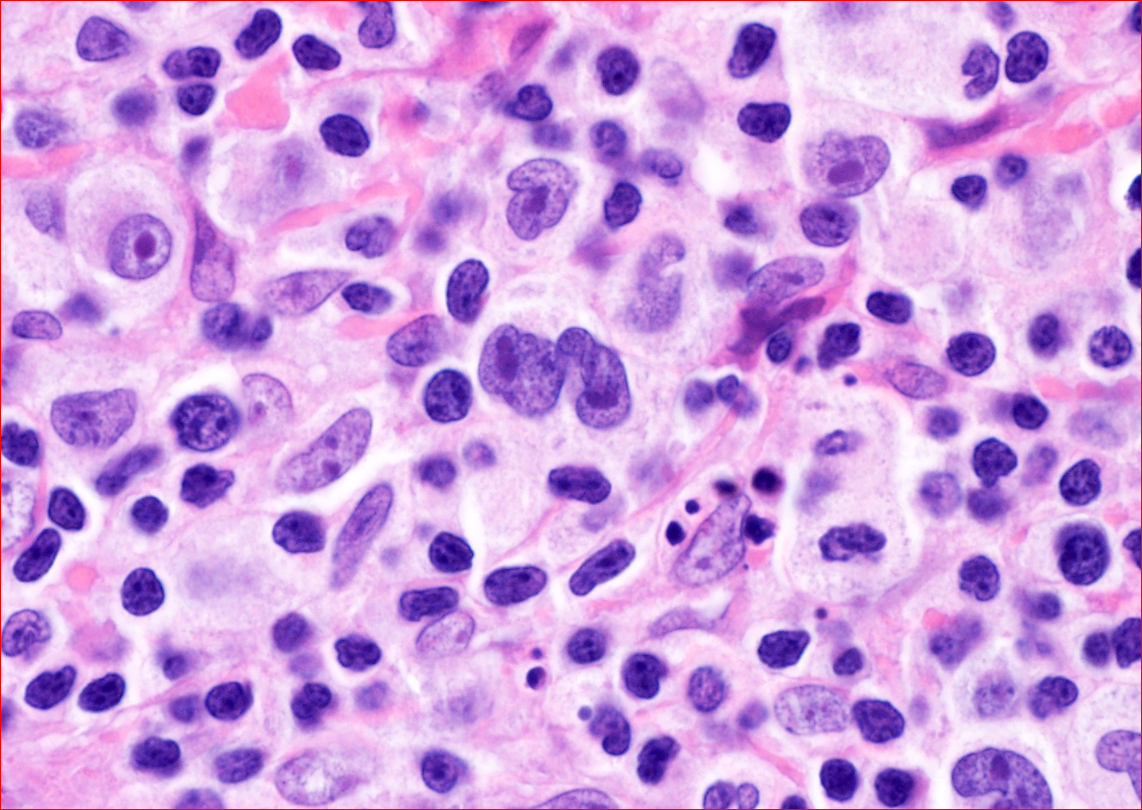 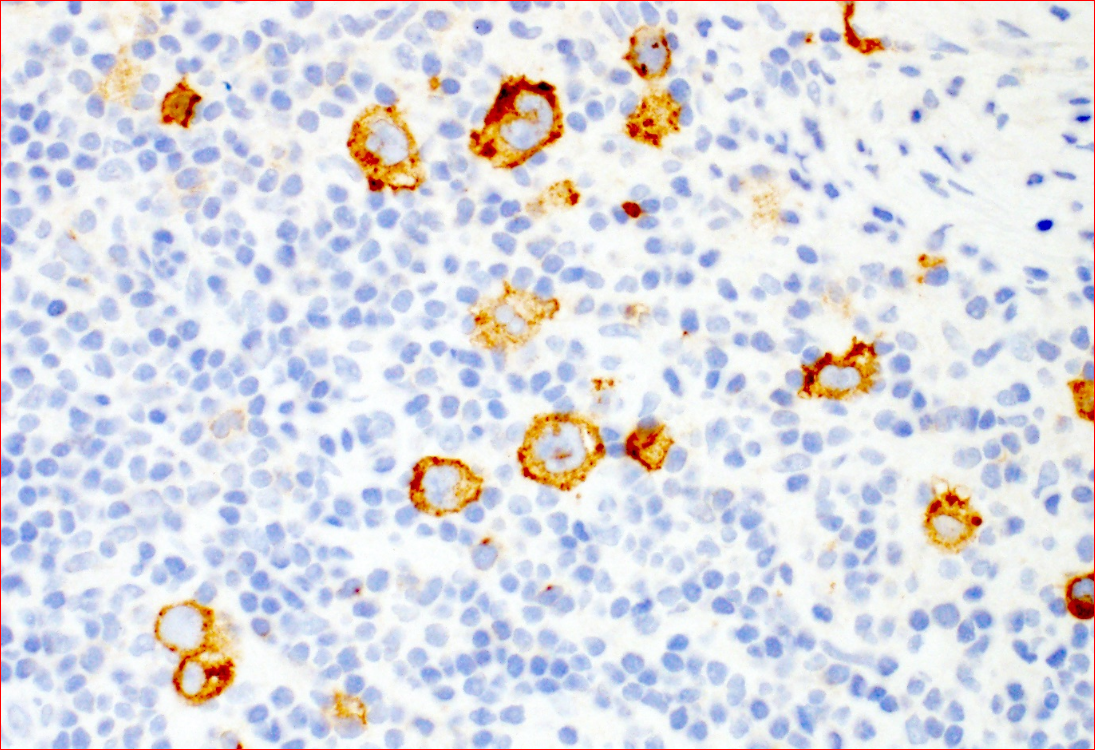 MGG IHC staining
CD30 IHC staining
8
Q1) What is the most likely diagnosis?
Infectious mononucleosis (EBV)
CD30+ T-cell lymphoma
Hodgkin lymphoma
Diffuse large B-cell lymphoma
Large Granular Lymphocytic Leukemia (LGLL)
9
Q1) What is the most likely diagnosis?
Infectious mononucleosis (EBV)
CD30+ T-cell lymphoma
Hodgkin lymphoma
Diffuse large B-cell lymphoma
Large Granular Lymphocytic Leukemia (LGLL)
10
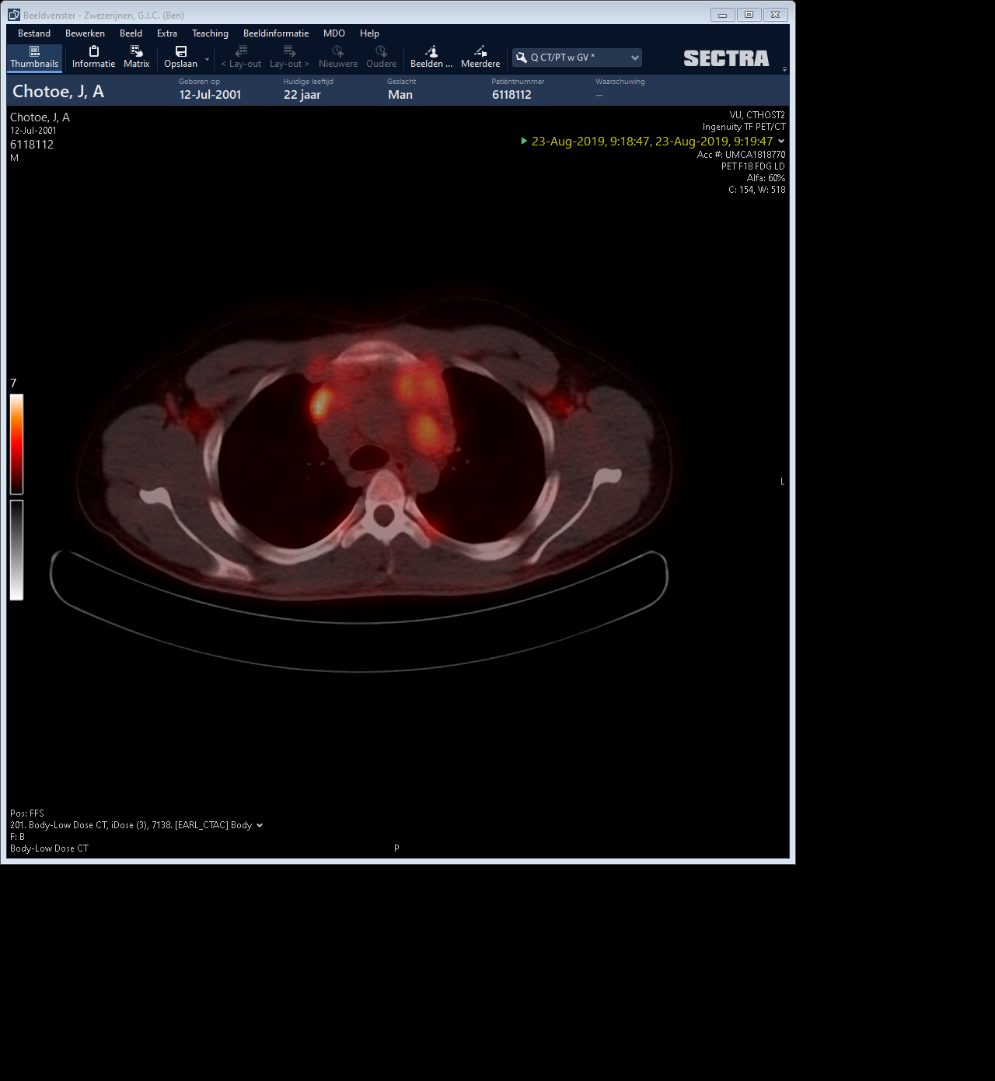 PET/CT staging
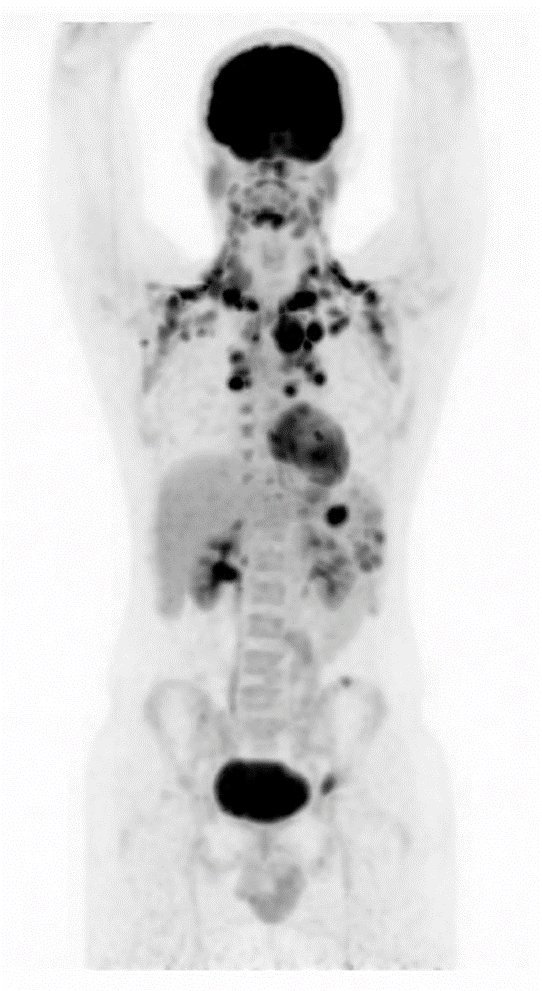 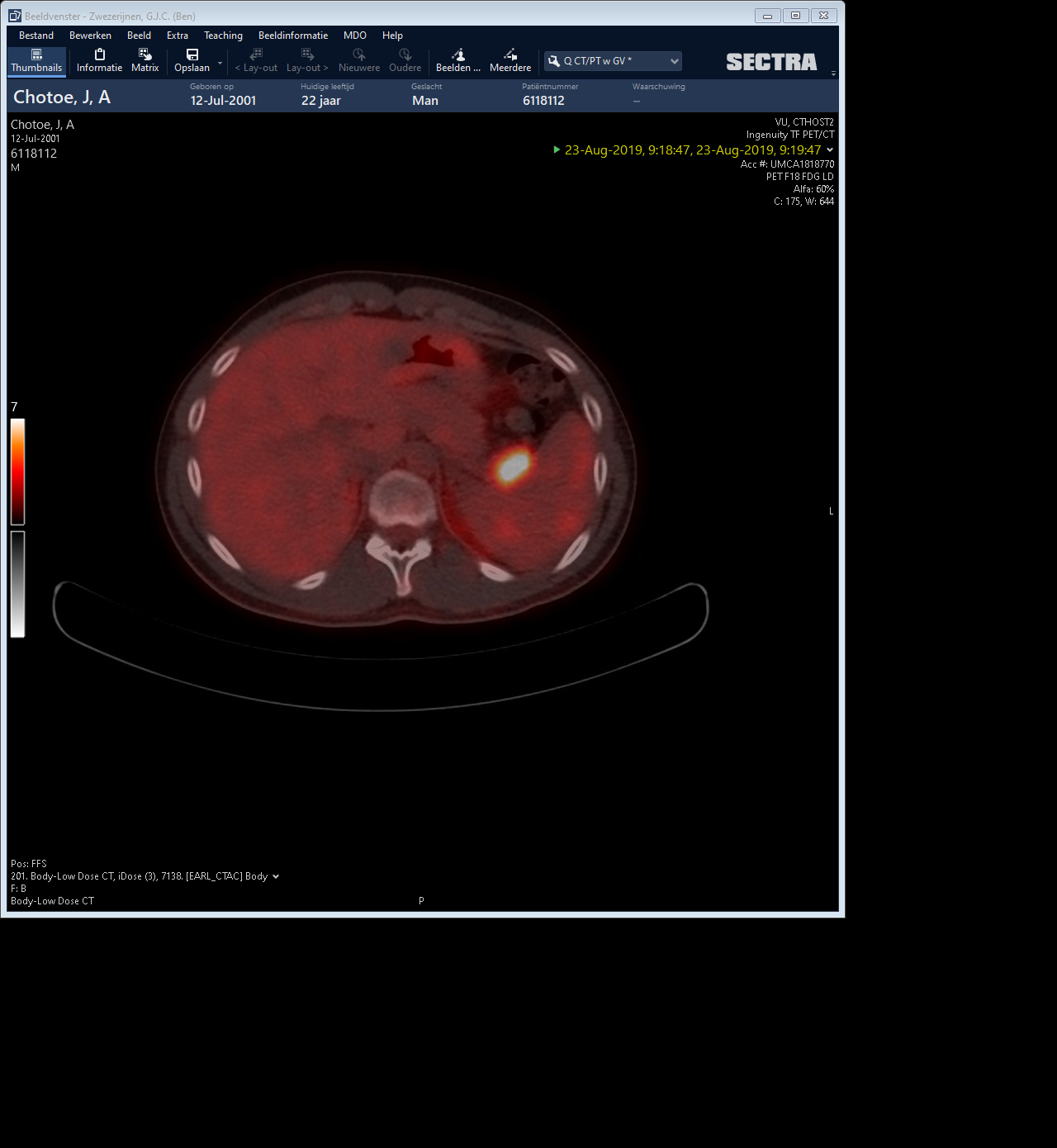 Ann Arbor stage IV:
Based on bone localization and lymph nodes above and below diaphragm
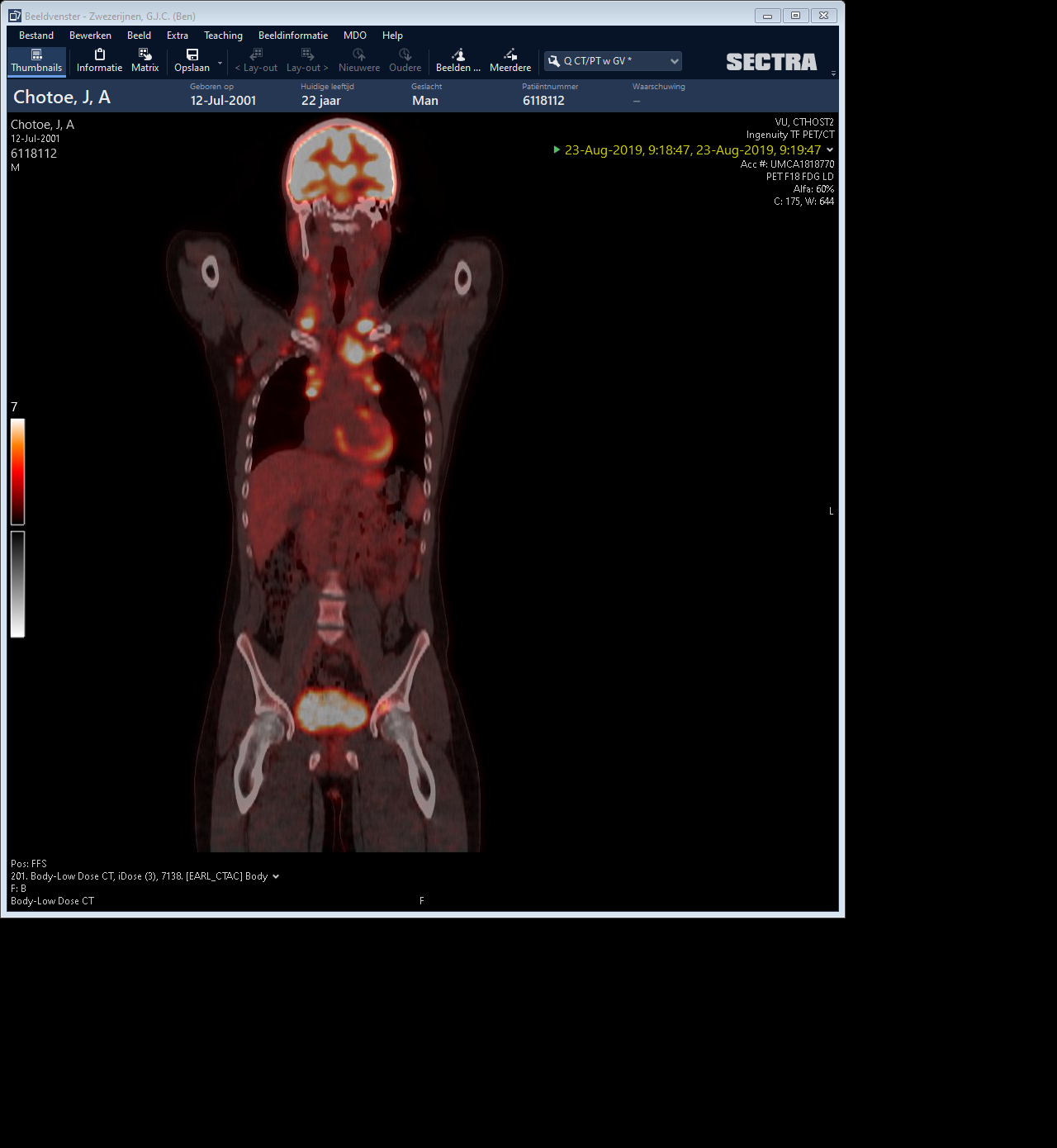 FDG-PET MIP
PET/CT axial images
11
Q2) What treatment for advanced-stage Hodgkin lymphoma do you recommend in this patient?
6–8 cycles of ABVD
PET-2-guided ABVD
6 cycles of escalated BEACOPP
PET-2-guided escalated BEACOPP
Treatment in clinical trial HD21
12
Q2) What treatment for advanced-stage Hodgkin lymphoma do you recommend in this patient?
6–8 cycles of ABVD
PET-2-guided ABVD
6 cycles of escalated BEACOPP
PET-2-guided escalated BEACOPP
Treatment in clinical trial HD21
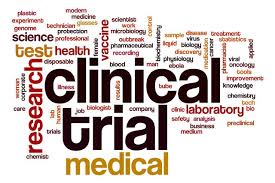 13
German Hodgkin Study Group (GHSG): HD 21
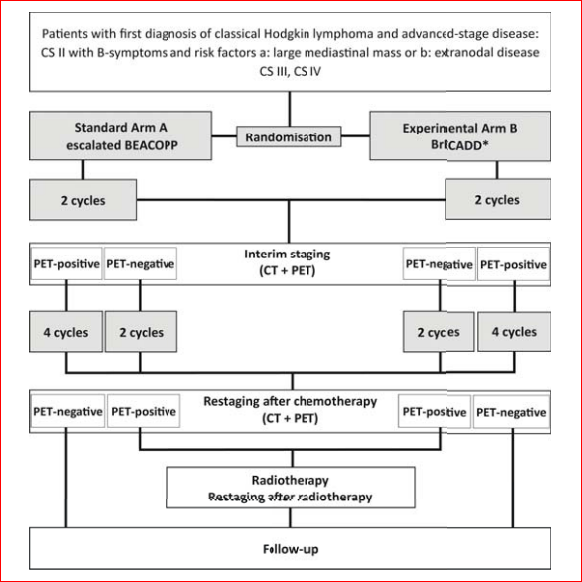 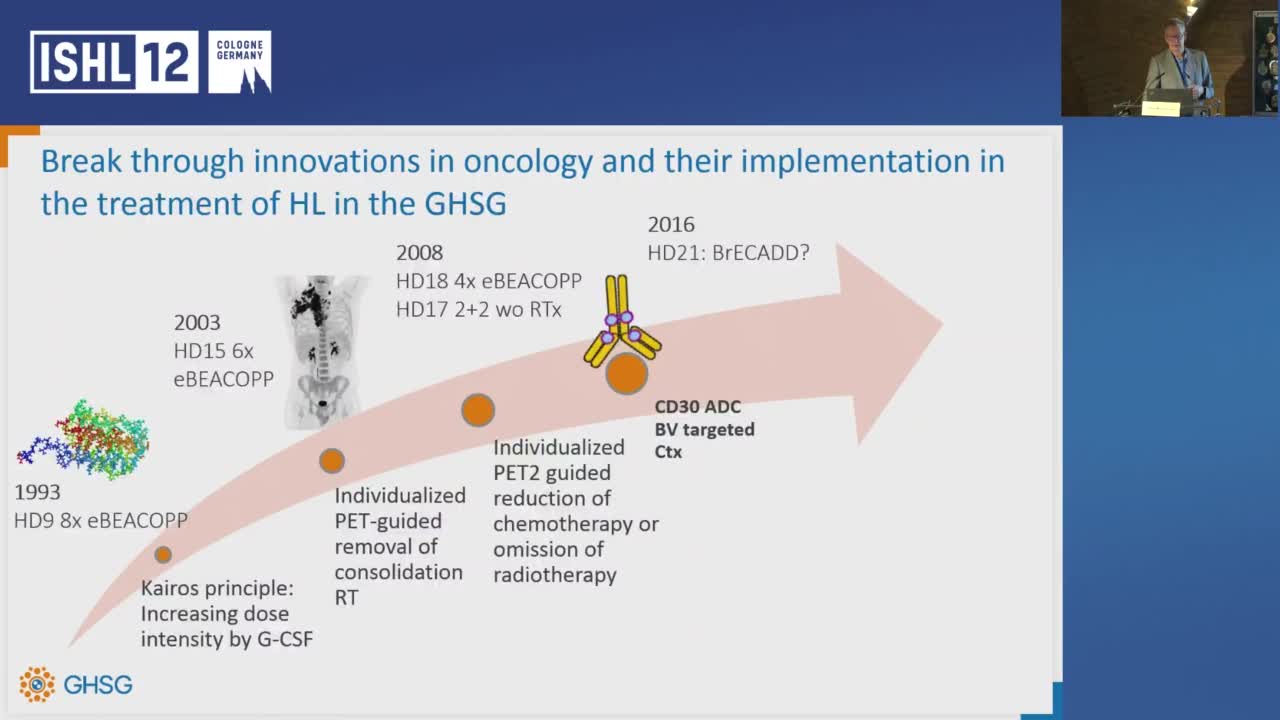 Randomization for experimental arm (BrECADD)
14
Q3) Interim PET assessment
How should we score in this patient?
Visual score using Deauville assessment
Visual score using International Harmonization Project1 for response criteria in lymphoma clinical trials
Quantitative assessment using SUVmax
Quantitative assessment using metabolic tumor volume
Visual score and quantitative assessment
15
Q3) Interim PET assessment
How should we score in this patient?
Visual score using Deauville assessment
Visual score using International Harmonization Project1 for response criteria in lymphoma clinical trials
Quantitative assessment using SUVmax
Quantitative assessment using metabolic tumor volume
Visual score and quantitative assessment

Feedback: The Lugano classification for PET assessment says that visual scoring with Deauville is the current standard of care
16
Deauville score
FDG uptake related to mediastinal blood pool and liver
‘Use visual assessment, with PET/CT images scaled to fixed SUV display and color table’

Score of 1–3
Complete metabolic response
Score of 4 or 5
Partial metabolic response/stable disease or progression of disease-> treatment failure!
17
Evaluation after 2 cycles of BrECADD (6 weeks)
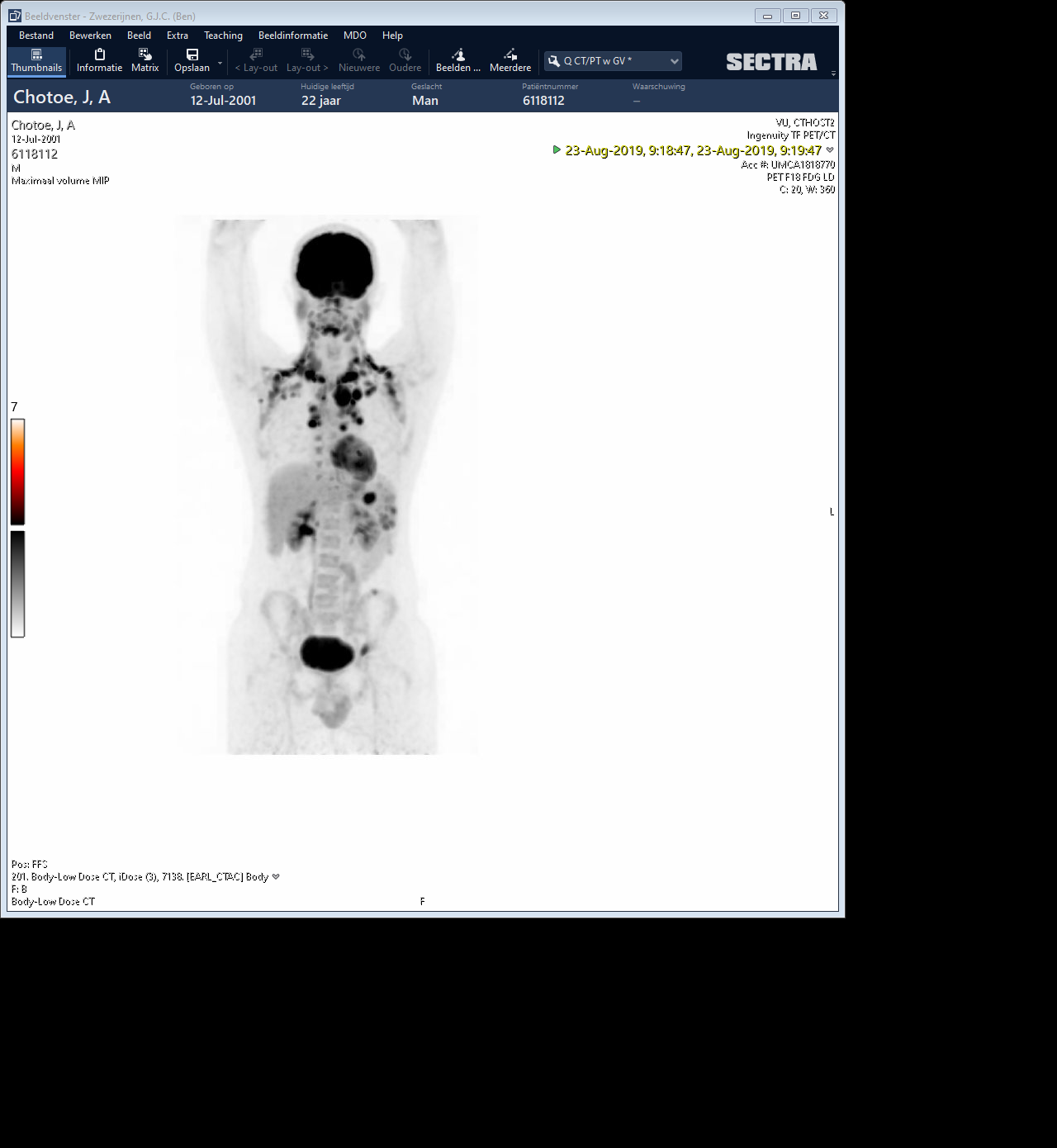 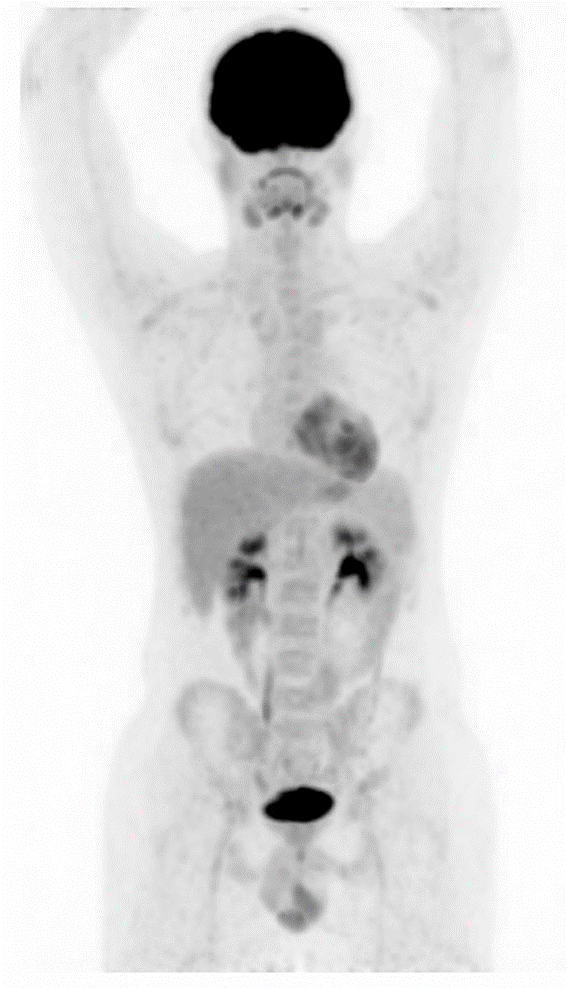 Deauville score 2: 
Complete metabolic remission
PET before treatment
PET after 2 cycles of BrECADD
18
Evaluation after 4 cycles of BrECADD (12 weeks)
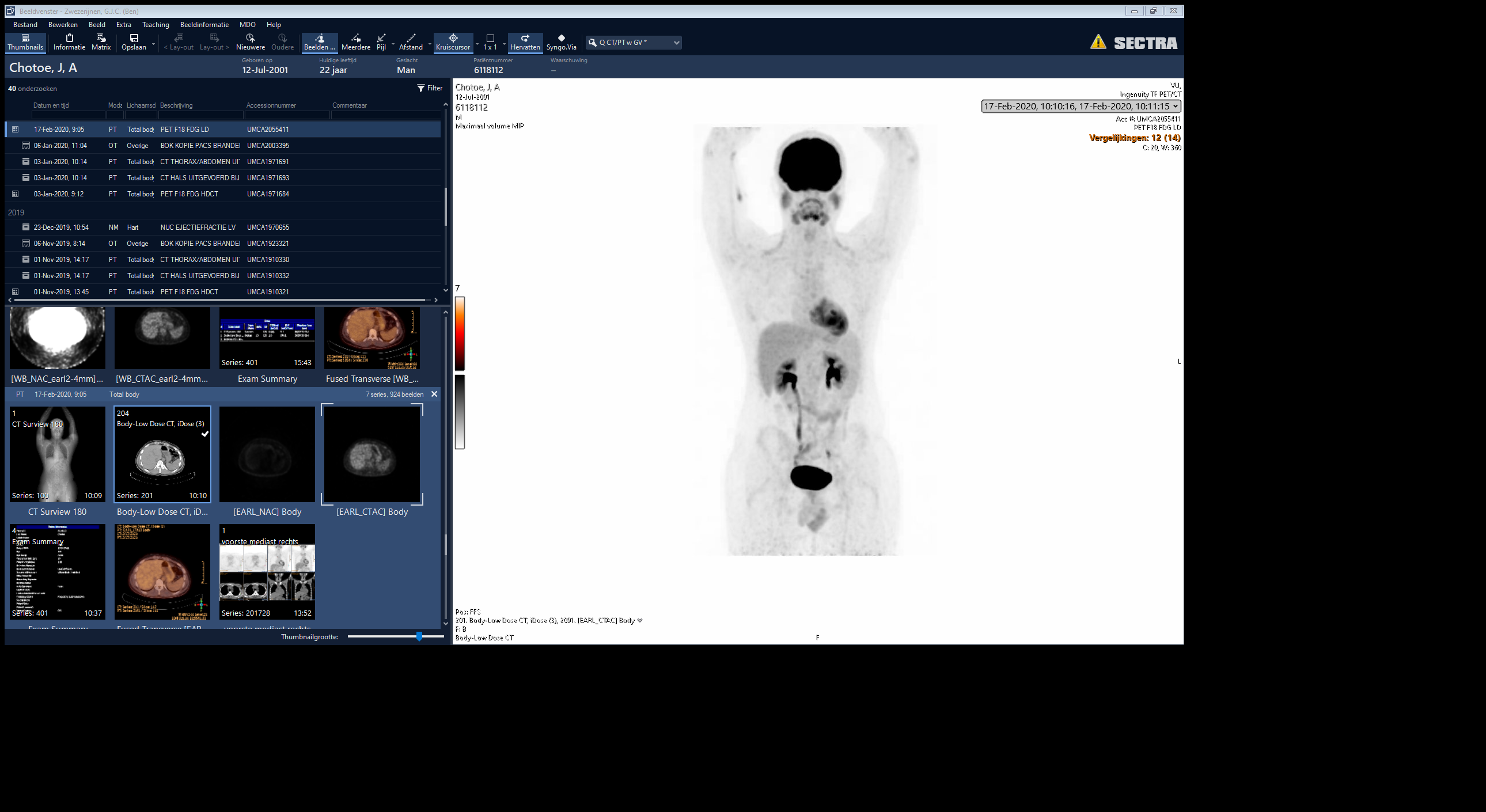 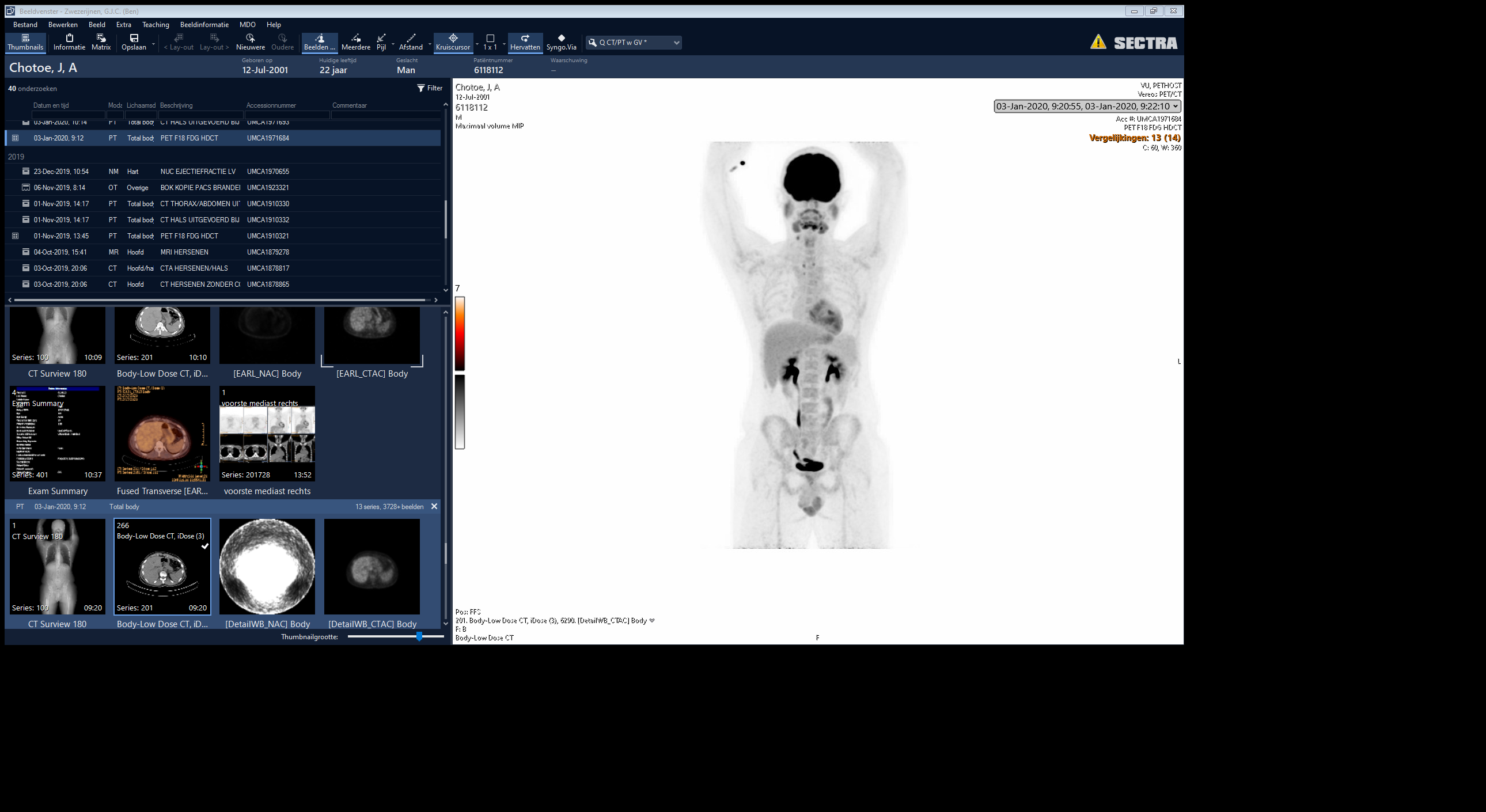 Viral infection; slight cough
Possible reactive lymph nodes cervical and mediastinal involvement
Repeat PET/CT after 4 weeks
Complete metabolic response
Deauville score of 1
PET/CT after the 4th cycle, during viral infection
Repeat PET/CT scan after recovery from viral infection
19
Q4) How should we proceed in this patient?
Go for cycles 5 and 6
Go for consolidation with radiotherapy
Wait and see
Maintenance with brentuximab vedotin
20
Q4) How should we proceed in this patient?
Go for cycles 5 and 6
Go for consolidation with radiotherapy
Wait and see
Maintenance with brentuximab vedotin


Feedback: The HD21 protocol describes that patients will be given a total of 4 cycles when PET is negative after 2 cycles
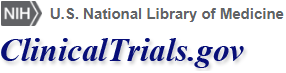 21
Outpatient control (after 6 months)
Good recovery, but new lymphoadenopathies in the right-cervical region

Differential diagnosis
Viral infection
Sarcoidosis
Relapsed Hodgkin lymphoma

Next step: new PET/CT?
22
PET/CT 8 months after 4 cycles of BrECADD
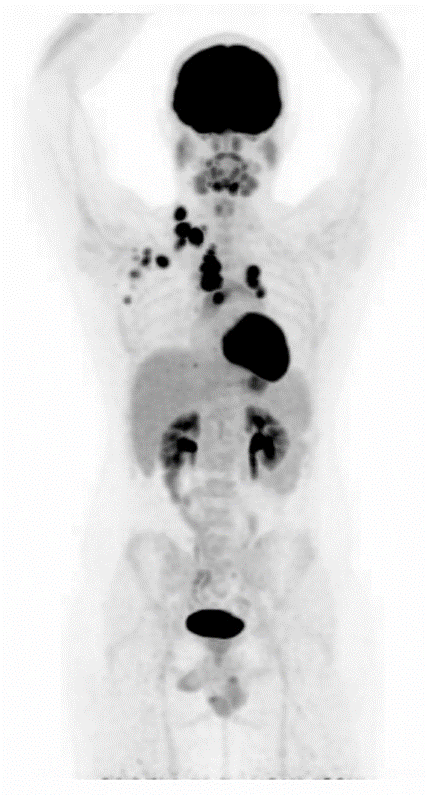 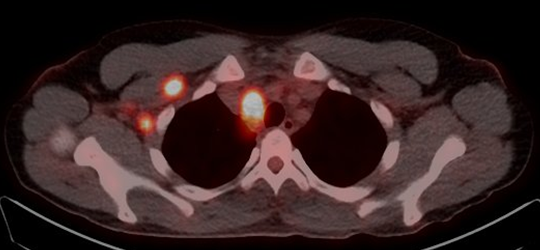 Suspected relapsedHodgkin lymphoma?
New lymph-node extirpation!
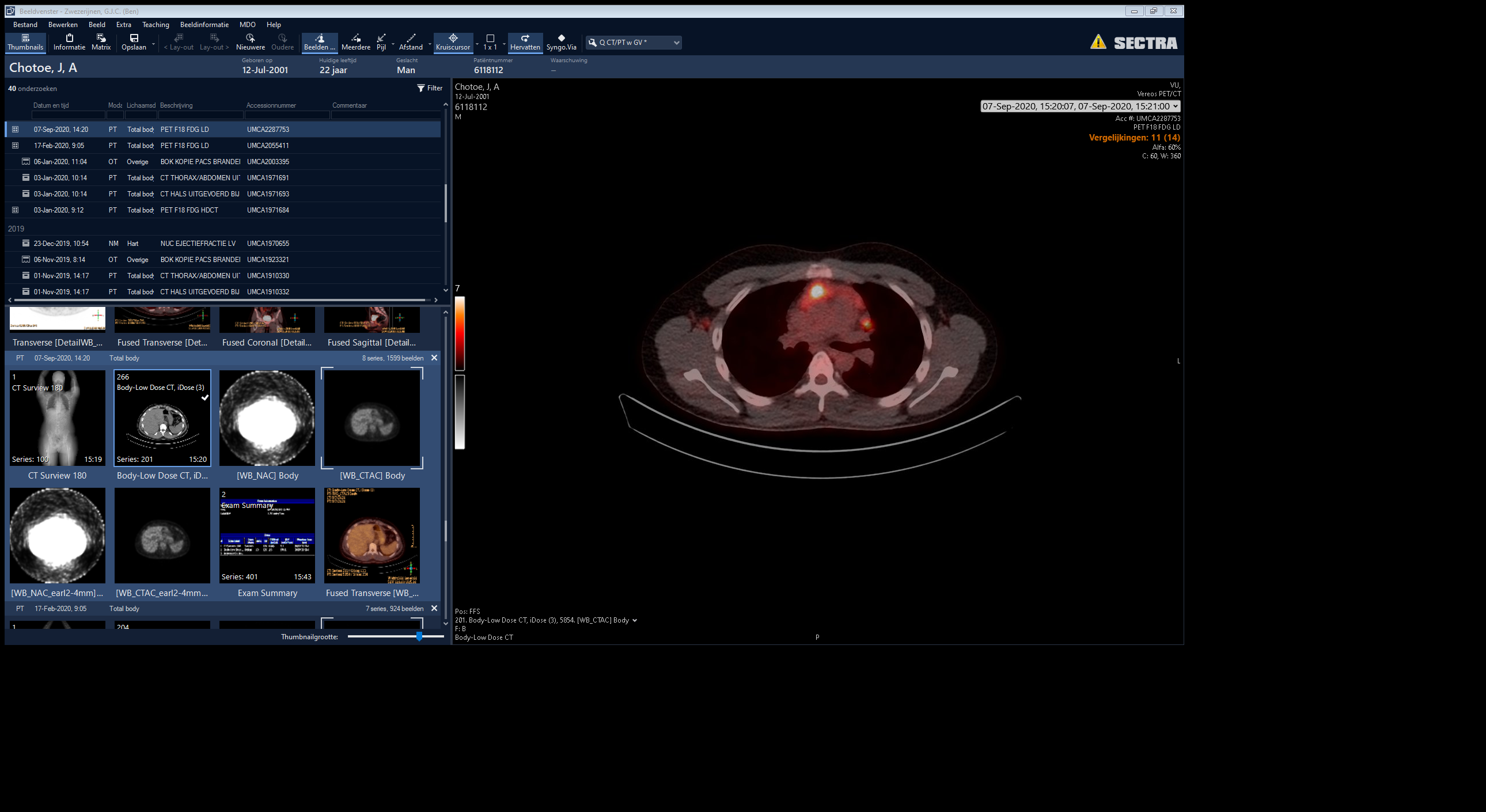 FDG-PET/CT axial images;cervical and mediastinal region
FDG/PET MIP
23
Pathology report (lymph nodes)
Confirmation and explanation of relapse
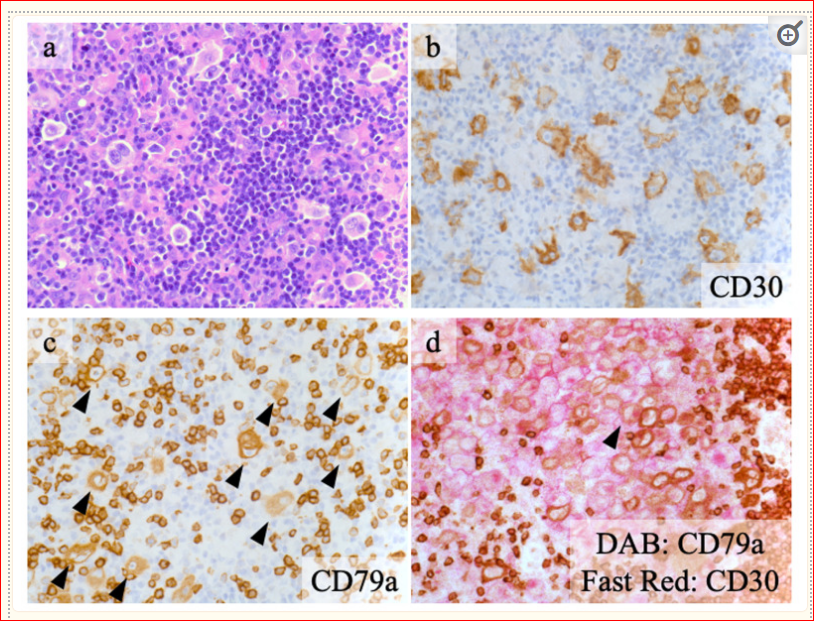 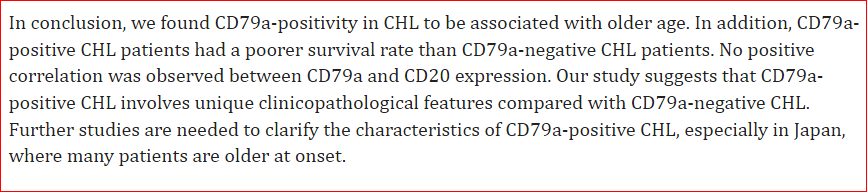 24
Sakatani A, et al. Clinicopathological significance of CD79a expression in classic Hodgkin lymphoma. J Clin Exp Hematop. 2020; 60: 78-86.
Q5) Relapse of classical Hodgkin lymphoma 8 months after 4 cycles BrECADD
Which second-line therapy?
DHAP-BEAM/ASCT
IGEV or ICE
Pembrolizumab
Bendamustine and brentuximab vedotin
25
Q5) Relapse of classical Hodgkin lymphoma 8 months after 4 cycles BrECADD
Which second-line therapy?
DHAP-BEAM/ASCT
IGEV or ICE
Pembrolizumab
Bendamustine and brentuximab vedotin


Feedback: Current second-line treatment options include reinduction chemotherapy and ASCT
26
Evaluation after 2 cycles of DHAP
Aiming for complete metabolic remission before ASCT
27
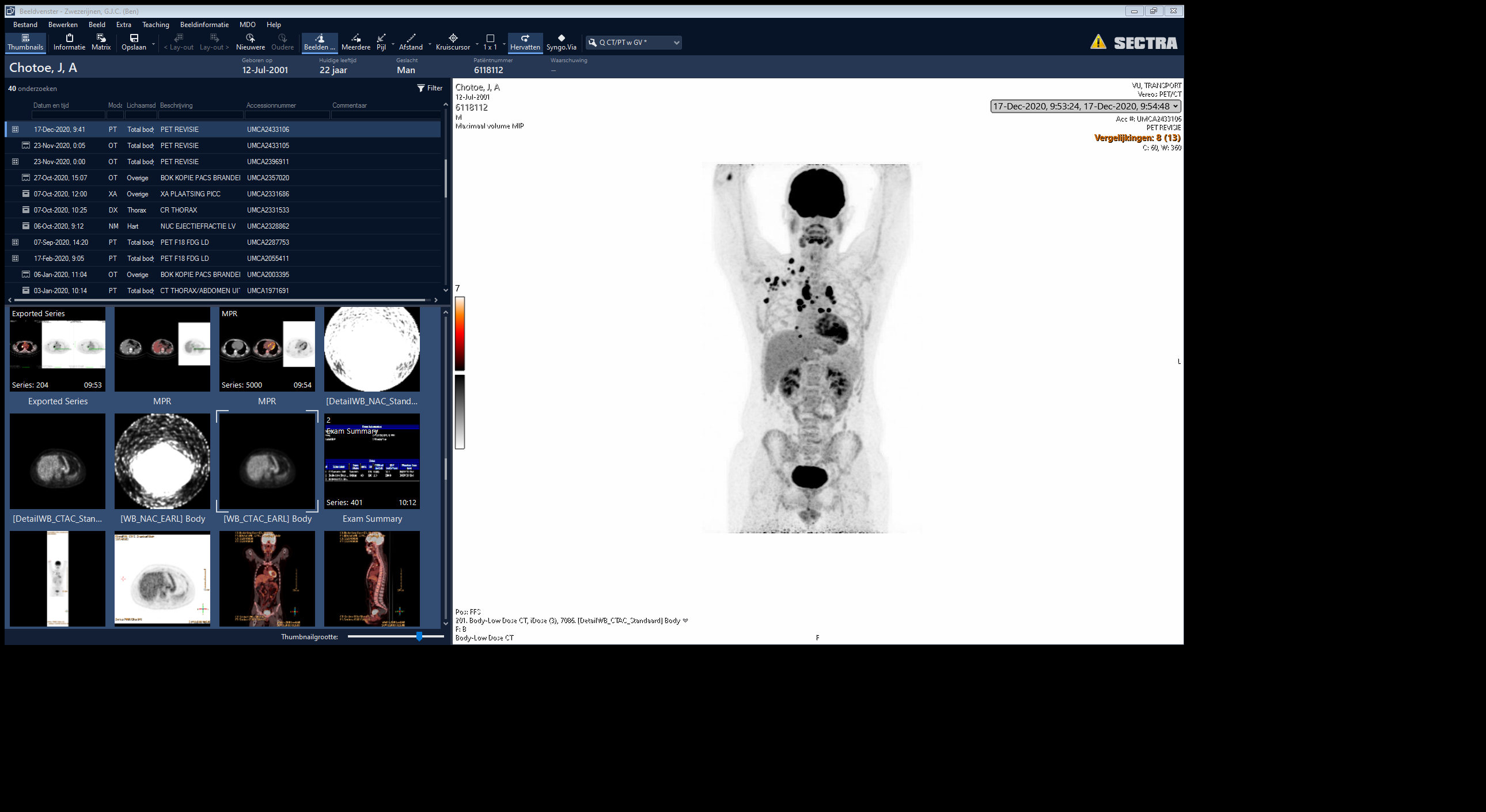 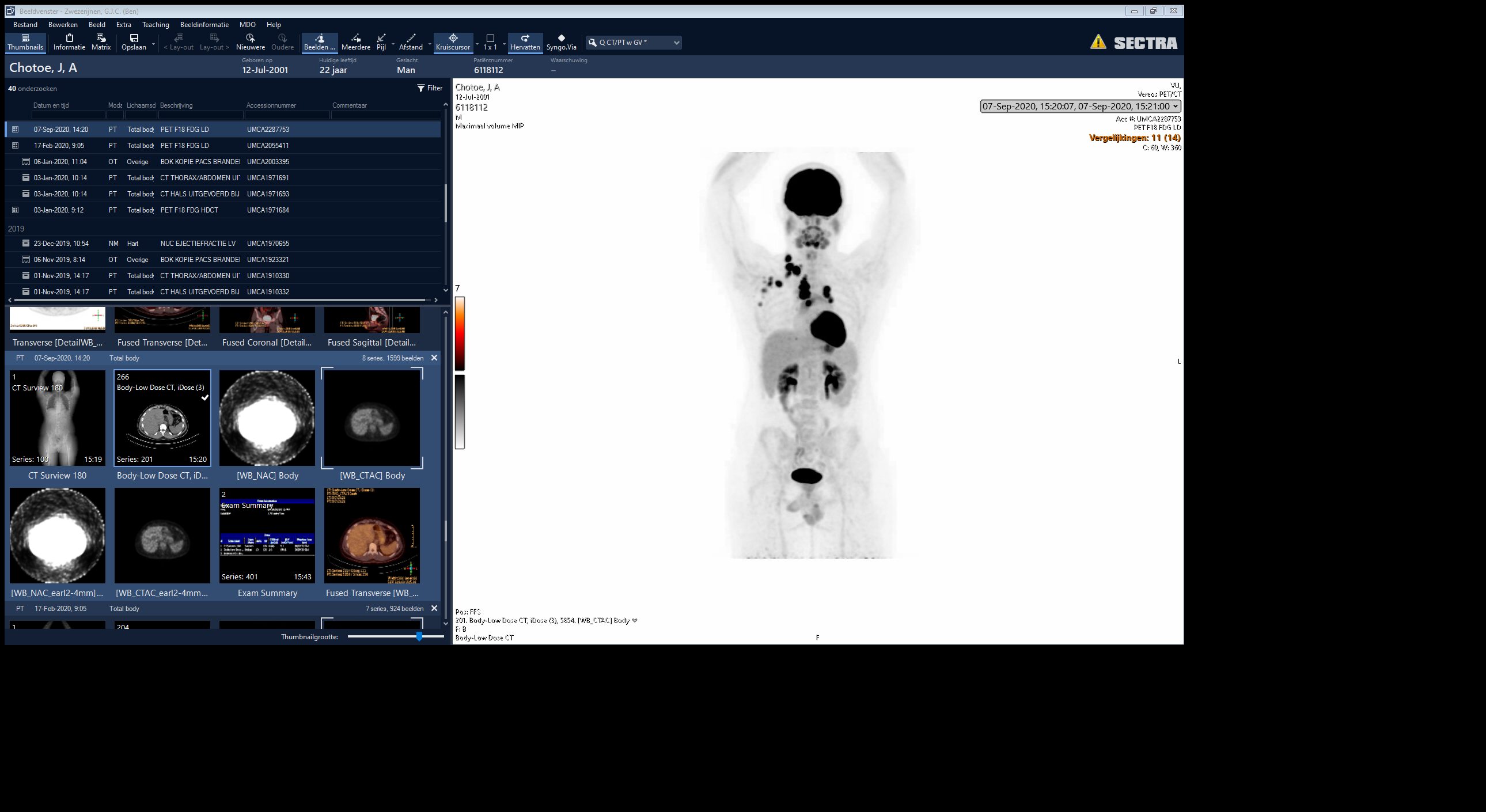 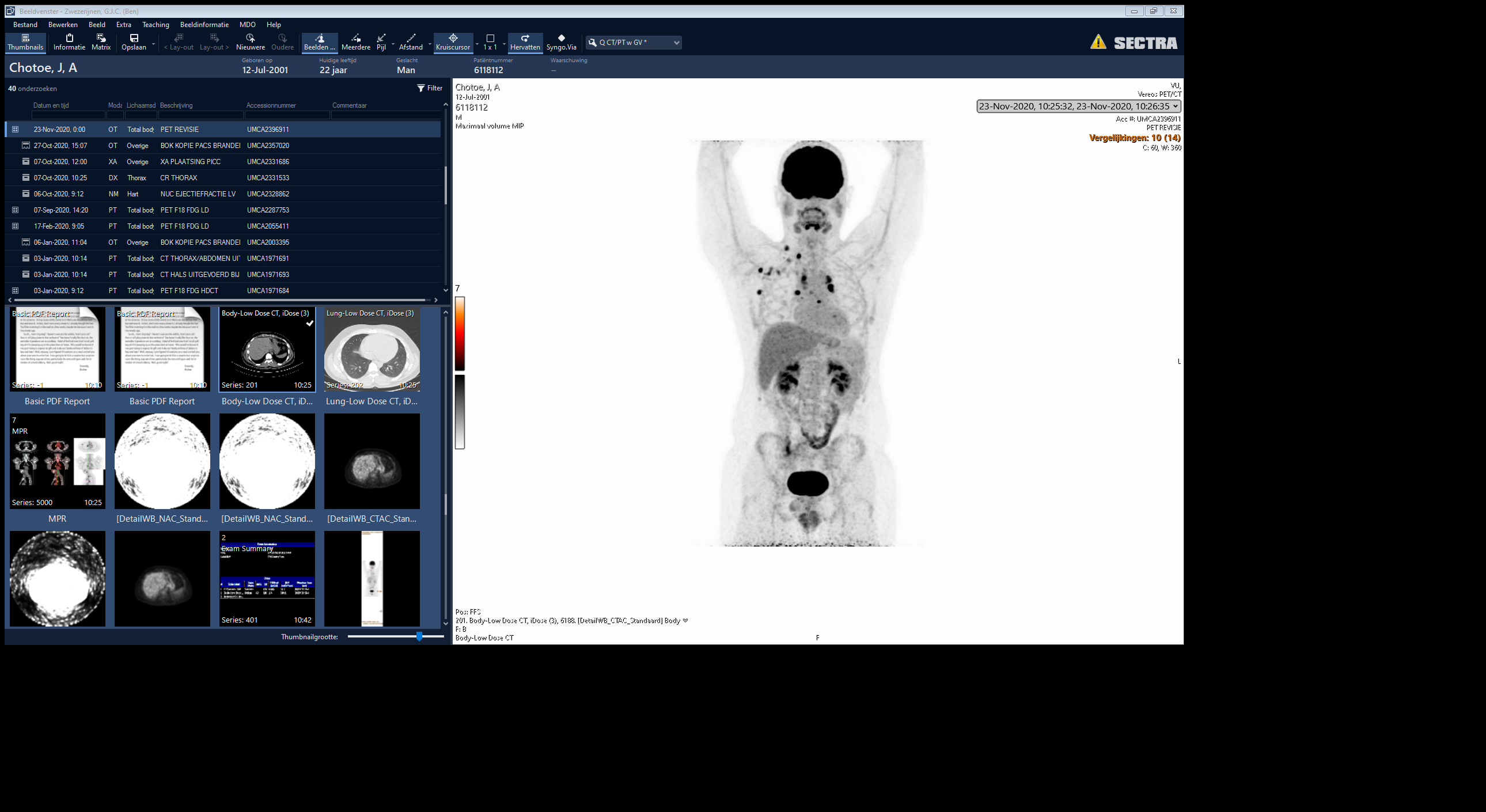 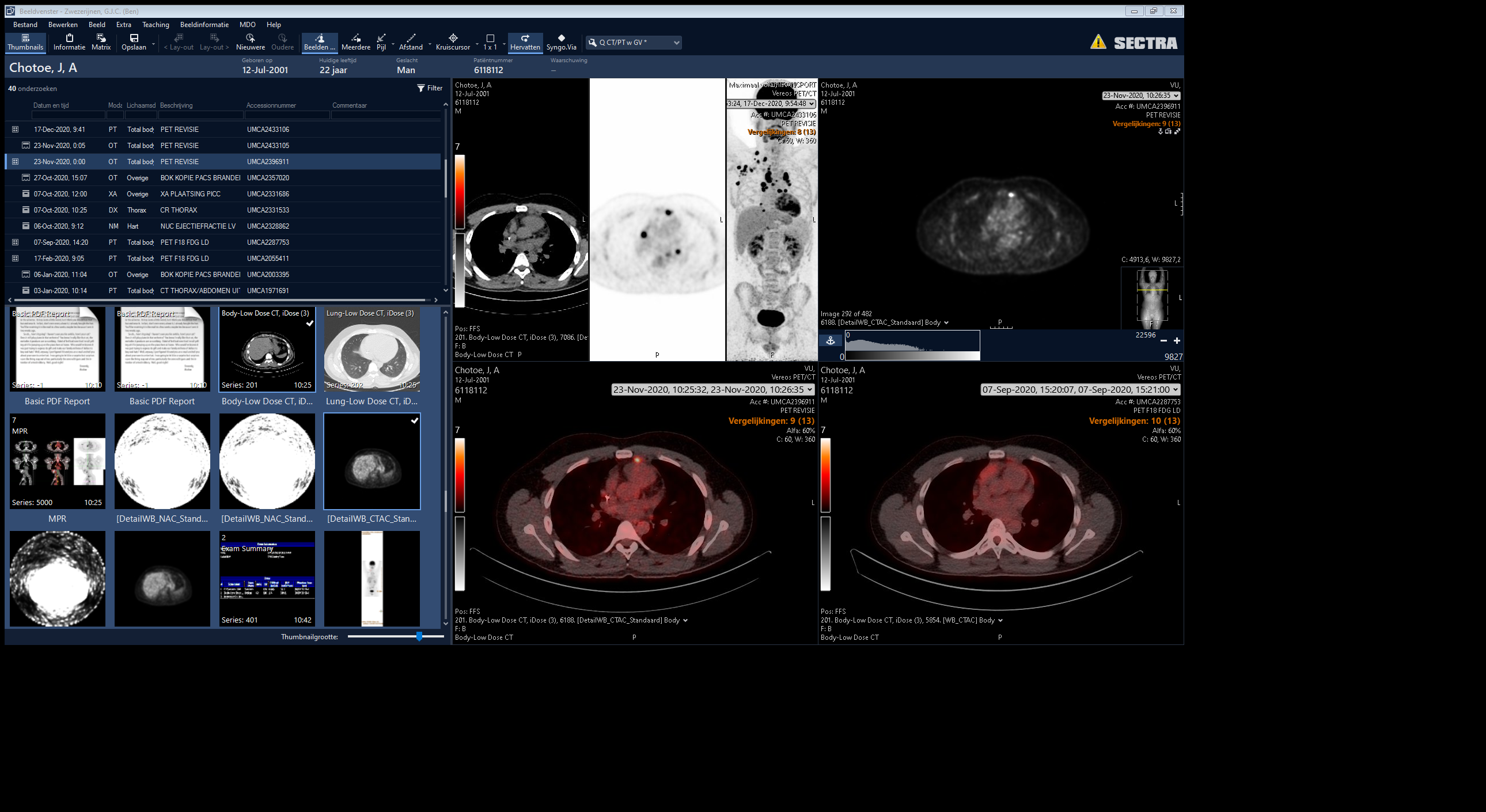 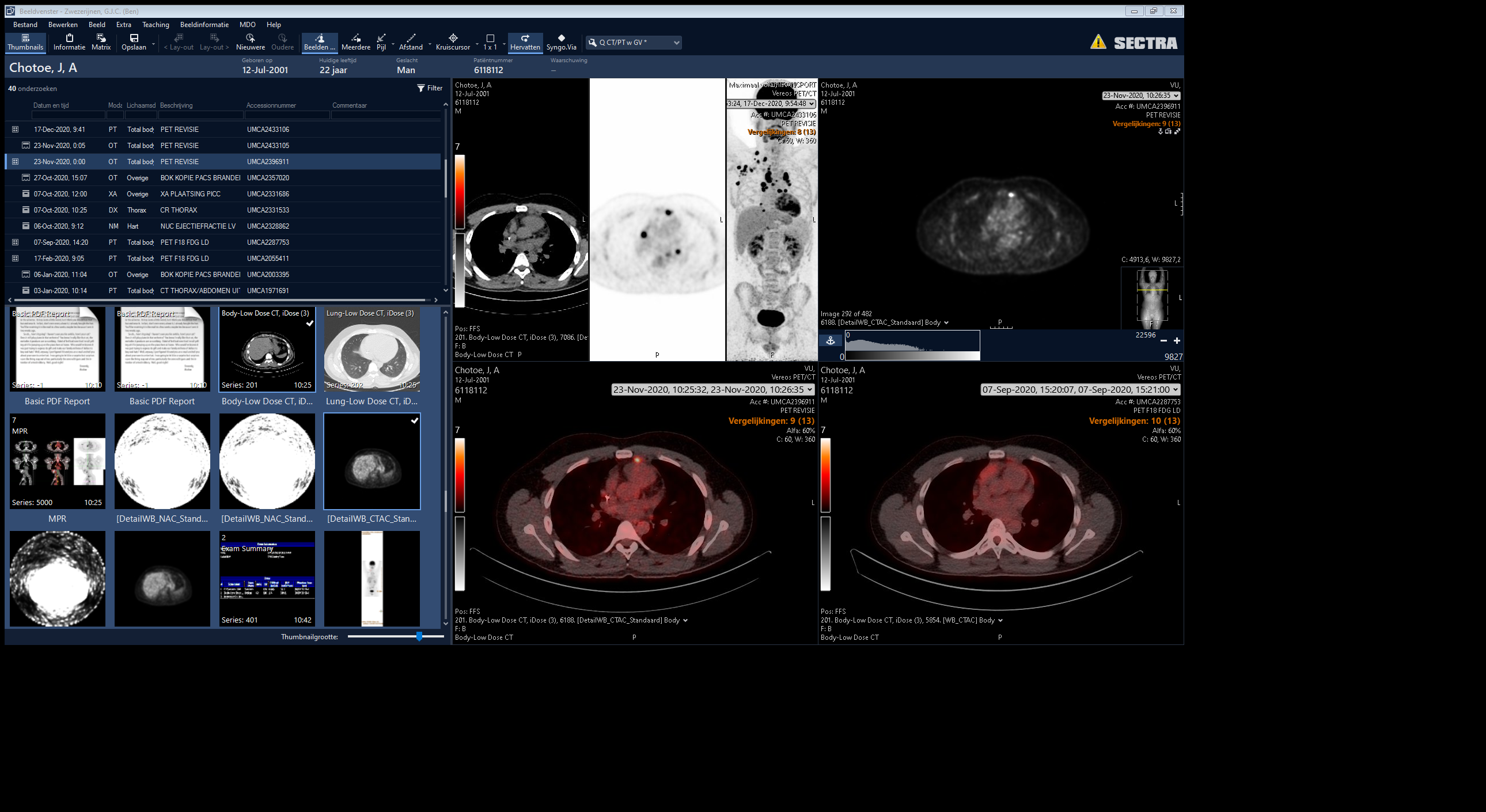 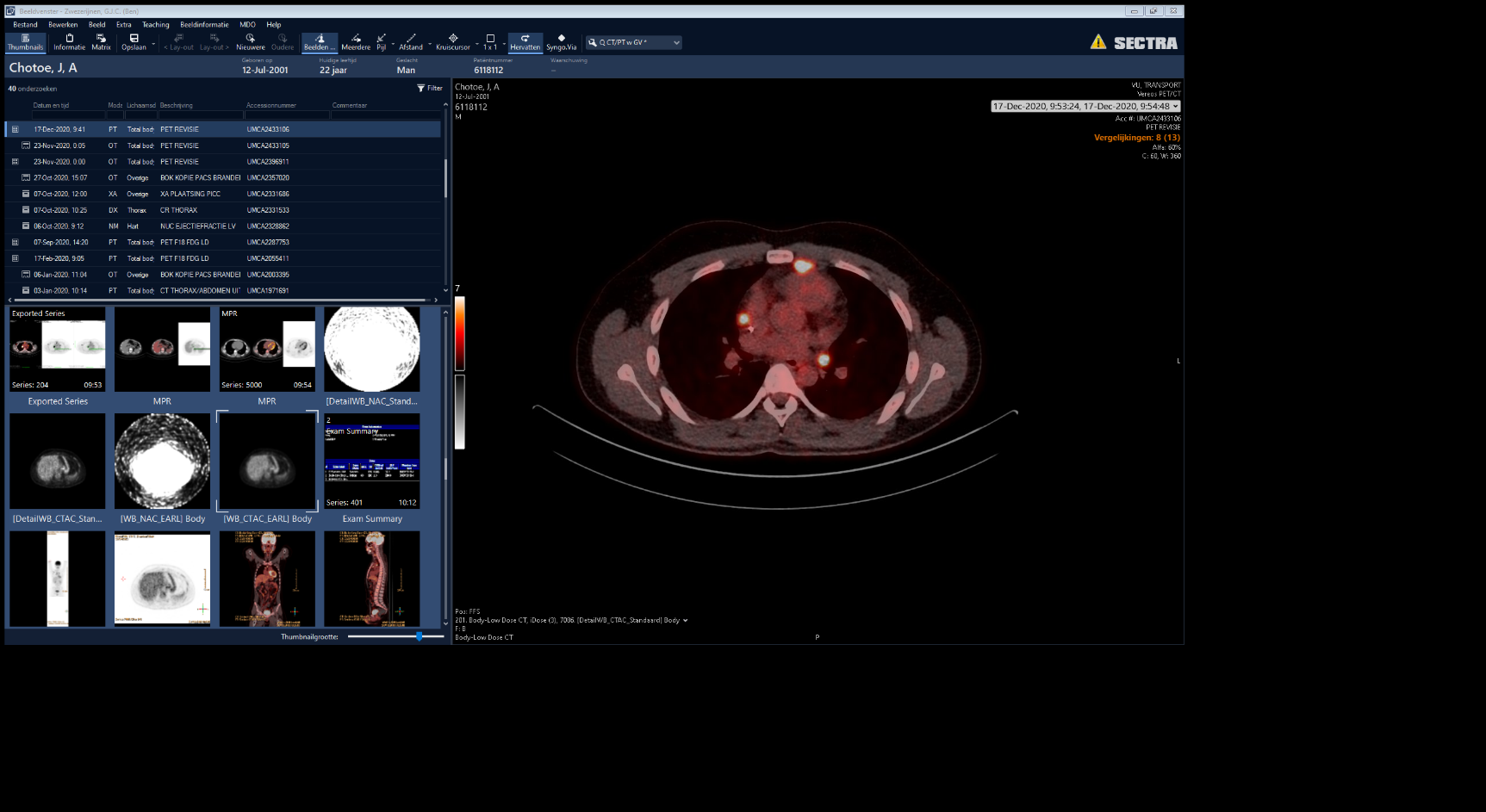 December of 2020: FDG-PET MIP
2 cycles of DHAP + 1 cycle of ICEa
Progression of disease
Deauville score of 5
September of 2020: FDG-PET MIP 
Progression of disease
Deauville score of 5
November of 2020: FDG-PET MIP
2 cycles of DHAP
Mixed response?
28
aFollowing DHAP severe ototoxicity due to cisplatin.
Q6) Relapse after BrECADD and refractory to DHAP/ICE
What is the next step in this patient?
Brentuximab vedotin
Pembrolizumab
Nivolumab
Dexamethasone
Radiotherapy
29
Q6) Relapse after BrECADD and refractory to DHAP/ICE
What is the next step in this patient?
Brentuximab vedotin
Pembrolizumab
Nivolumab
Dexamethasone
Radiotherapy

Feedback
Due to an indication for immune checkpoint inhibitors, pembrolizumab can be prescribed before ASCT
However, we tried brentuximab vedotin since it was already part of the patient’s treatment
30
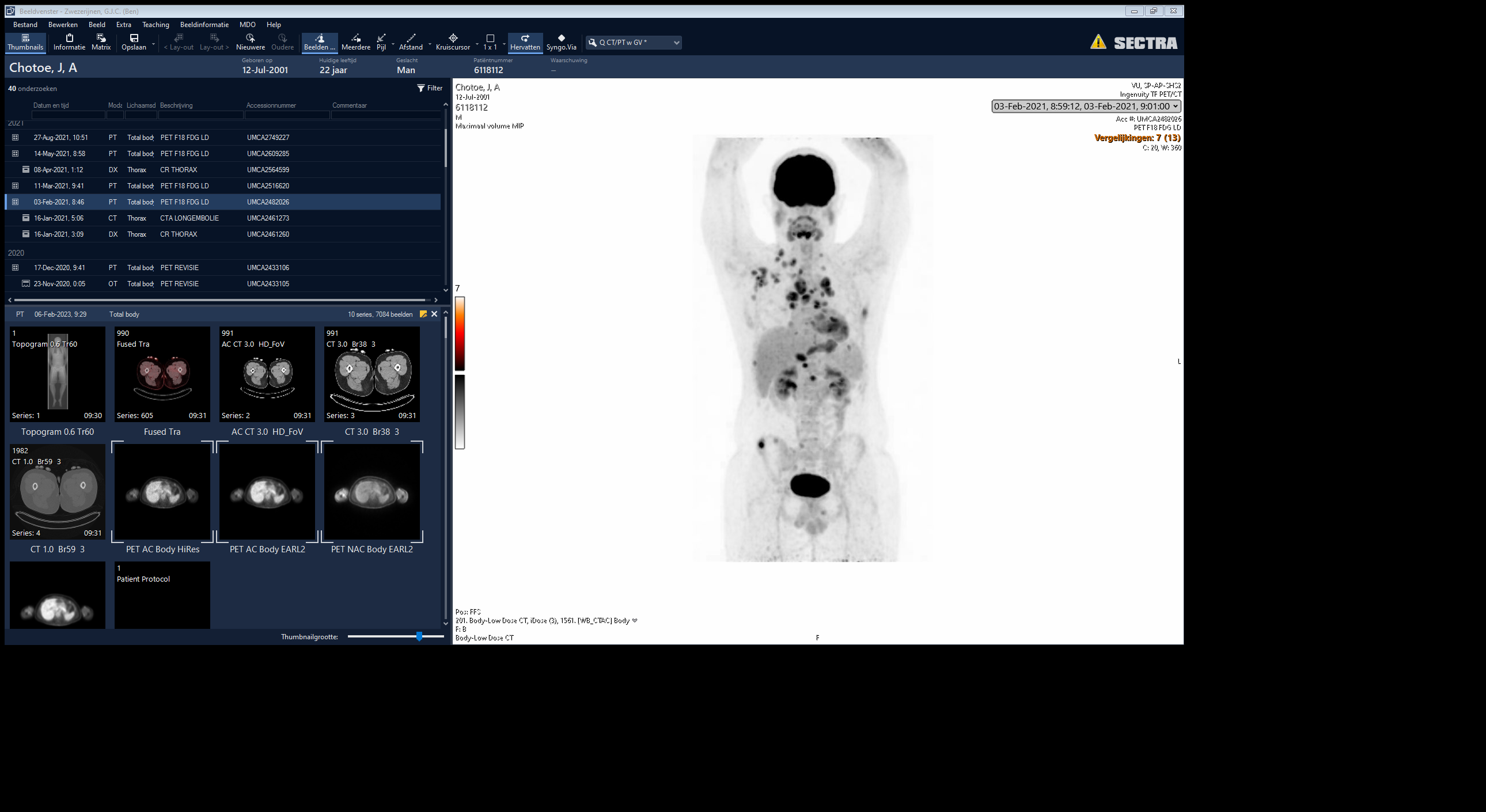 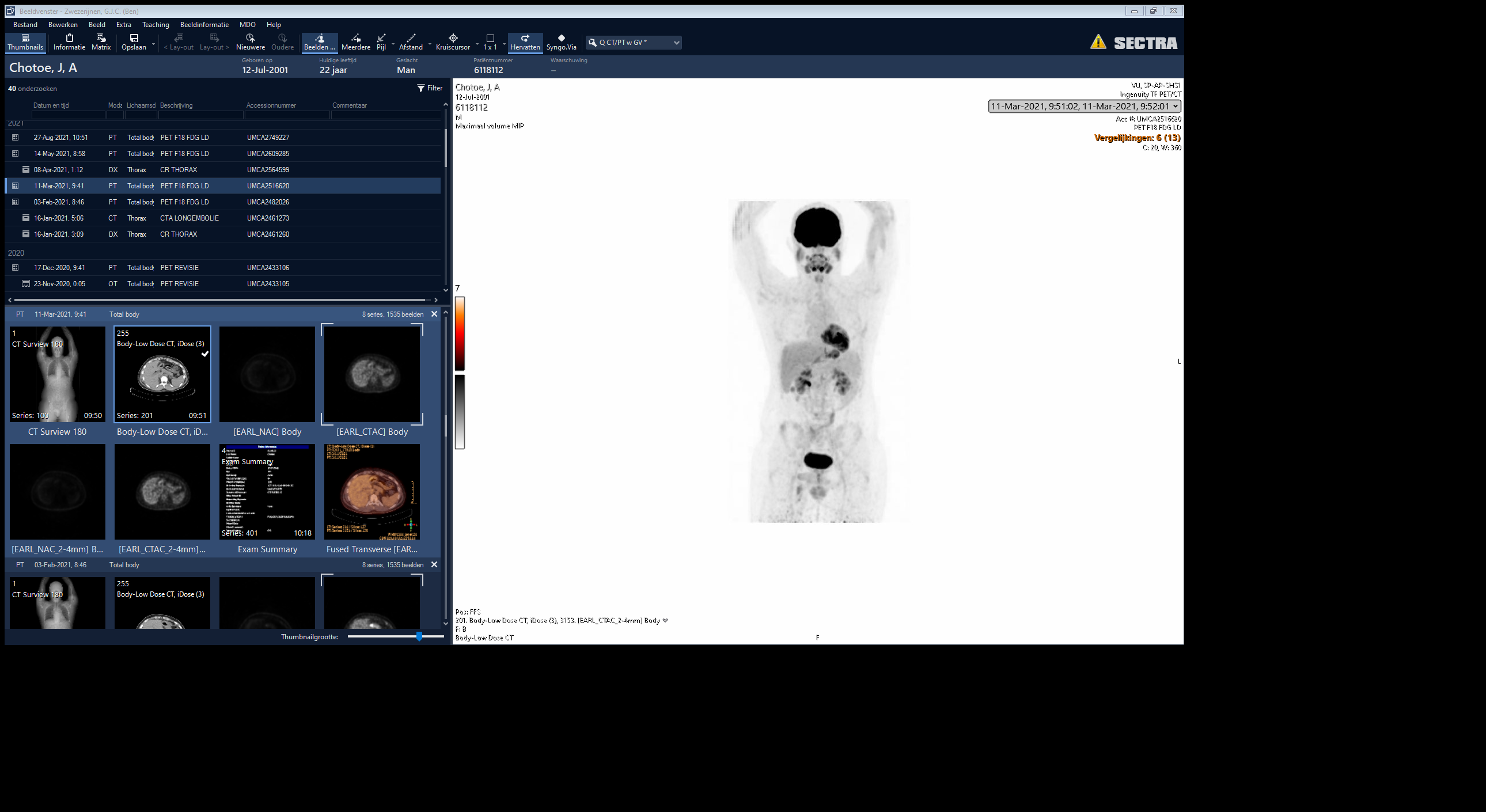 No response on brentuximab vedotin; severe peripheral neuropathy
Hours after first cycle of pembrolizumab, very severe pain
After 2 cycles of pembrolizumab → complete metabolic response
March of 2021: FDG-PET MIP
2 cycles of pembrolizumab
Complete metabolic response
Deauville score of 2 (iliac bone right)
February of 2021: FDG-PET MIP
2 cycles of brentuximab vedotin
Progression of disease
Deauville score of 5
New bone lesions
31
Overview of clinical trials: Immune checkpoint inhibitors
Chen R, et al. Pembrolizumab in relapsed or refractory Hodgkin lymphoma: 2-year follow-up of KEYNOTE-087. Blood. 2019; 134: 1144-1153
Herrera AF, et al. Brentuximab vedotin plus nivolumab after autologous haematopoietic stem-cell transplantation for adult patients with high-risk classic Hodgkin lymphoma: a multicentre, phase 2 trial. Lancet Haematol. 2023; 10: e14-e23
Kuruvilla J, et al. Pembrolizumab versus brentuximab vedotin in relapsed or refractory classical Hodgkin lymphoma (KEYNOTE-204): an interim analysis of a multicentre, randomised, open-label, phase 3 study. Lancet Oncol. 2021; 22: 512-524
Lynch RC, et al. Concurrent pembrolizumab with AVD for untreated classic Hodgkin lymphoma. Blood. 2023; 141: 2576-2586
32
Discussion and conclusions
Treatment for Hodgkin lymphoma is PET-guided
PFS > 90%
De-escalation to diminish acute and long-term side effects
For patients with relapse:
Brentuximab vedotin (antibody–drug conjugate) and immune checkpoint inhibitors have been shown to be very effective
33
References
Barrington SF, et al. Role of imaging in the staging and response assessment of lymphoma: Consensus of the International Conference on Malignant Lymphomas Imaging Working Group. J Clin Oncol. 2014; 32: 3048-3058
Chen R, et al. Phase II study of the efficacy and safety of pembrolizumab for relapsed/refractory classic Hodgkin lymphoma. J Clin Oncol. 2017; 35: 2125-2132.
Cheson BD. Recommendations for initial evaluation, staging, and response assessment of Hodgkin and non-Hodgkin lymphoma: the Lugano classification. J Clin Oncol. 2014; 32: 3059-3068
Herrera AF, et al. Brentuximab vedotin plus nivolumab after autologous haematopoietic stem-cell transplantation for adult patients with high-risk classic Hodgkin lymphoma: a multicentre, phase 2 trial. Lancet Haematol. 2023; 10: e14-e23
Johnson P. Adapted treatment guided by interim PET-CT scan in advanced Hodgkin's lymphoma. N Engl J Med. 2016; 374: 2419-2429 
Kreissl S. PET-guided eBEACOPP treatment of advanced-stage Hodgkin lymphoma (HD18): follow-up analysis of an international, open-label, randomised, phase 3 trial. Lancet Haematol. 2021; 8: e398-e409
Kuruvilla J, et al. Pembrolizumab versus brentuximab vedotin in relapsed or refractory classical Hodgkin lymphoma (KEYNOTE-204): an interim analysis of a multicentre, randomised, open-label, phase 3 study. Lancet Oncol. 2021; 22: 512-524
Lynch RC, et al. Concurrent pembrolizumab with AVD for untreated classic Hodgkin lymphoma. Blood. 2023; 141: 2576-2586
Sakatani A, et al. Clinicopathological significance of CD79a expression in classic Hodgkin lymphoma. J Clin Exp Hematop. 2020; 60: 78-86
Trotman J. The role of PET in first-line treatment of Hodgkin lymphoma. Lancet Haematol. 2021; 8: e67-e79
34
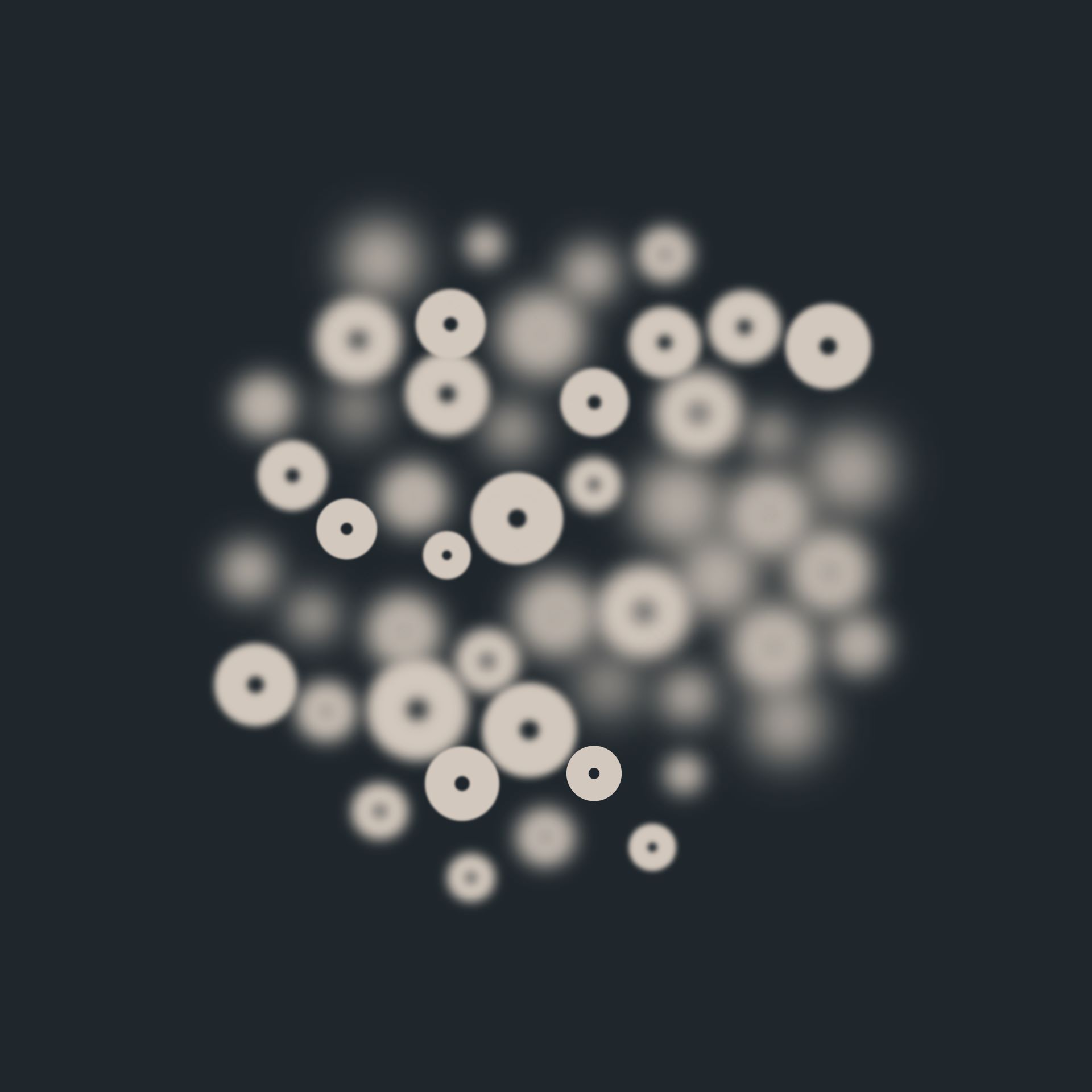 EHA-HKSH Hematology Tutorial
Self-assessment caseSession […]
Title
Content
36
Presentation title by Insert > Header / Footer texts
Title
37
Title
38
Title
39
EHA Table of Unites
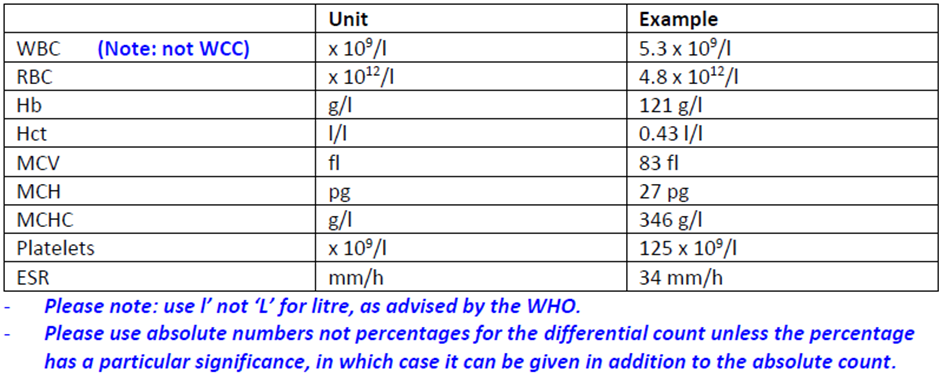 For full list of EHA units, refer to the EHA Tutorial guidelines for lecture and cases document. 
To convert units, please refer to:  https://unitslab.com/
40
Preferred question style
Example 1: Here is an example of a preferred question for clinical and self-assessment cases.

Why is this a good question? The question itself is SIMPLE, SHORT and CLEAR. There are no overlap between the answers. Only one can be correct.

Question 1: You expect DNA analysis to show….

Deletion of one α gene 
Deletion of two α genes 
Deletion of three α genes 
Deletion of four α genes 
All α genes intact (correct answer)
41
Negative questions not preferred
Example 2: Here is an example of a bad question for self-assessment cases.

Why is this a bad question?
Each section of the question is long and complex. It is unlikely that the participant will be able to remember enough of the scatter plots to answer.
There is also the added complexity of a negative question, requiring audience to search for an untrue answer rather than a true answer.

Question 2: Which of the following statement is NOT correct?
Side scatter (SSC) and forward scatter (FSC) of the abnormal cells suggest that the abnormal population represents monocytes.
The reduced SSC of the CD34-positive cells suggests that there are hypogranular neutrophils (correct answer)
The distorted SSC & FSC characteristics suggest that the sample was stored for too long before processing
The CD7 expression on MPO-positive cells does not suggest that this is a mixed phenotype acute leukemia
There is aberrant lymphoid antigen expression on both myeloblasts and maturing myeloid cells.
42